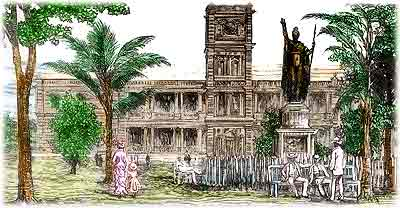 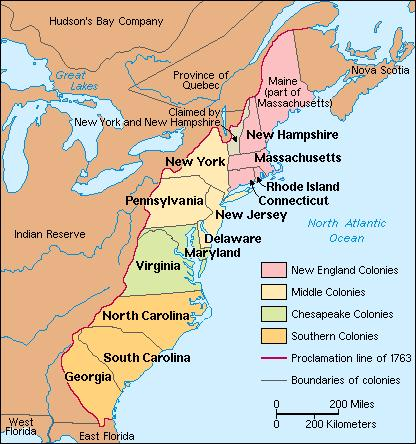 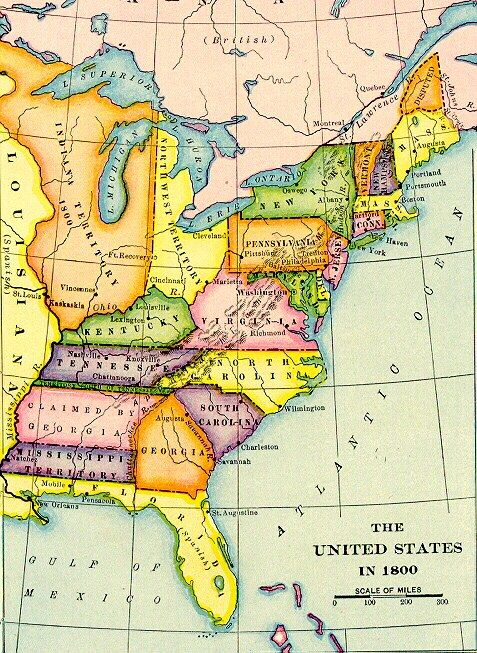 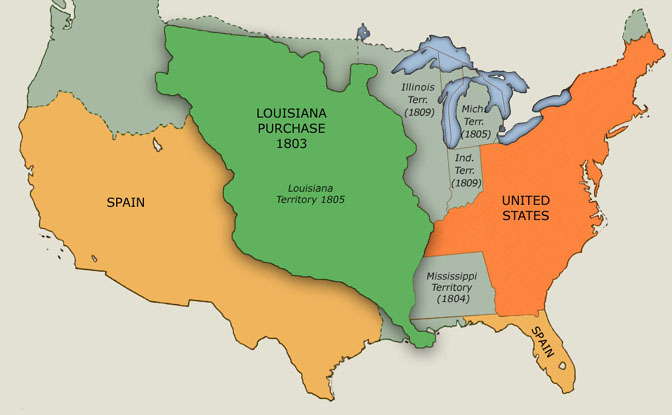 Louisiana Purchase- 1803
Thirteen Colonies- 1776
Treaty of Paris- 1783
Hawaiian Annexation- 1898
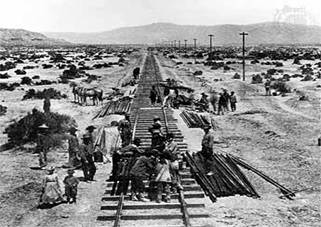 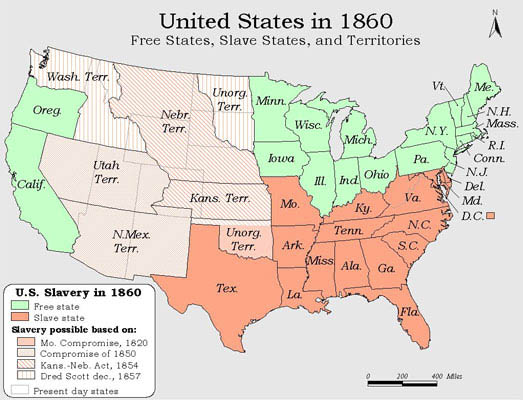 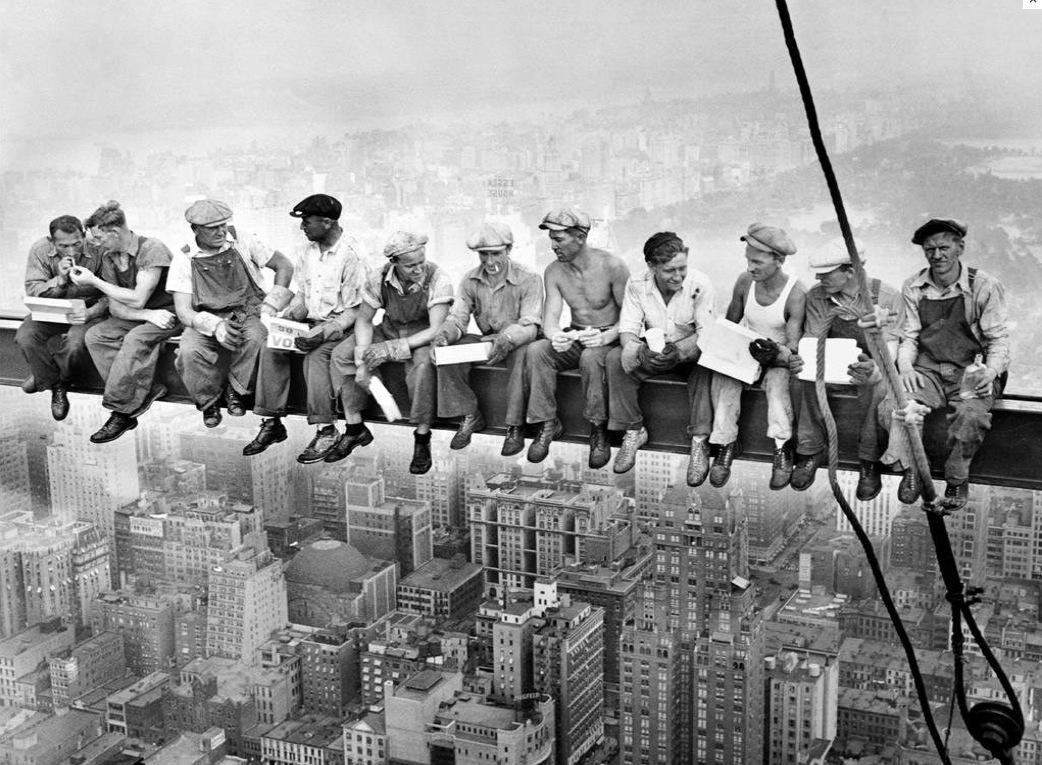 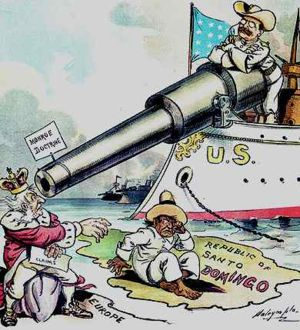 Building the Transcontinental Railroad
United States- 1860
Growth of U.S. cities
Roosevelt Corollary- 1904
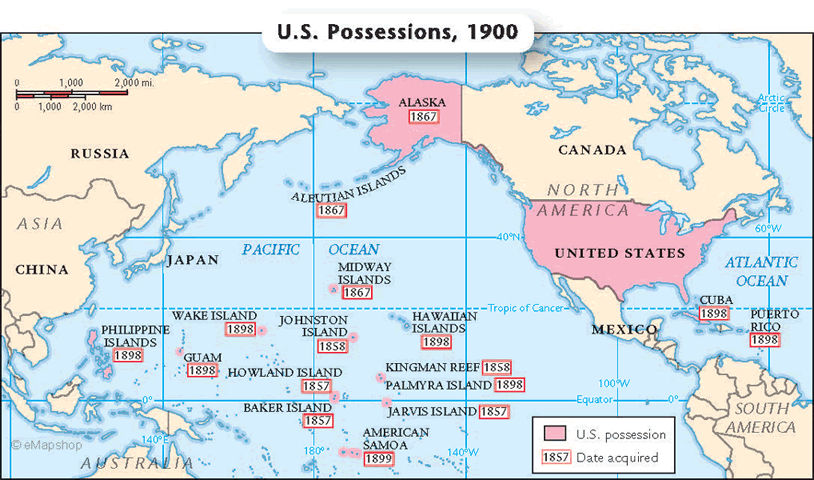 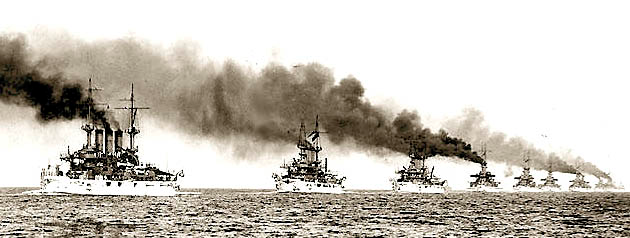 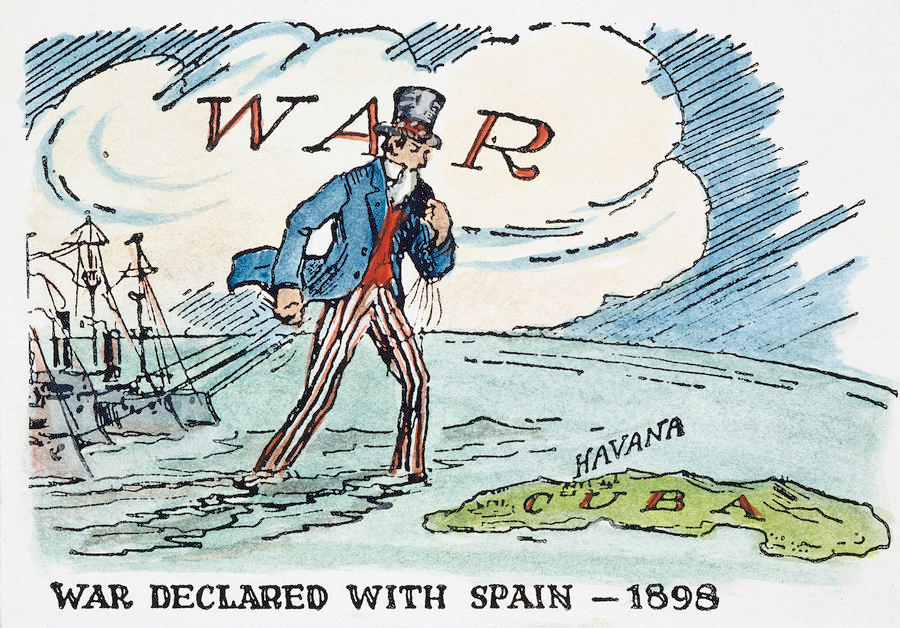 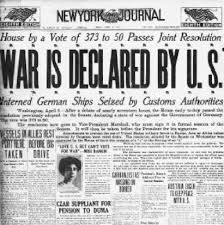 Spanish American War- 1898
U.S. and Possessions- 1900
America’s Great White Fleet circles the globe- 1907-1909
U.S. enters World War I- 1917